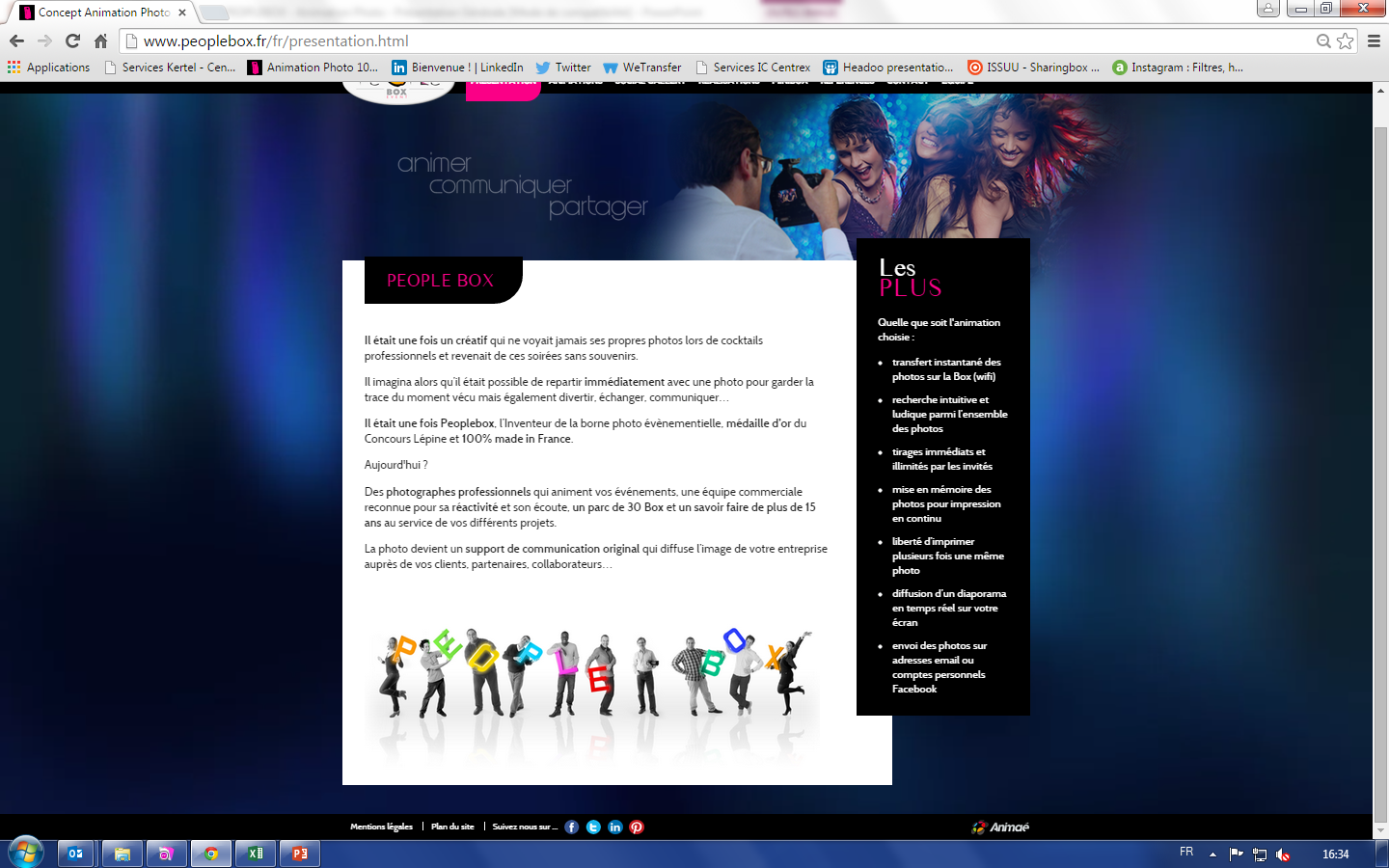 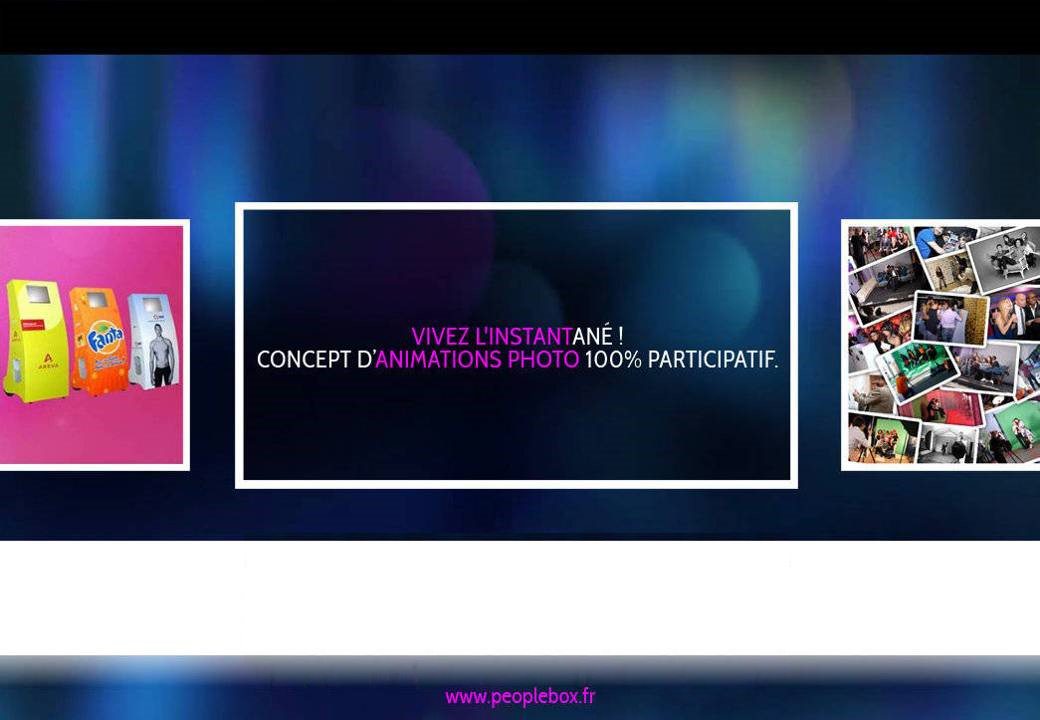 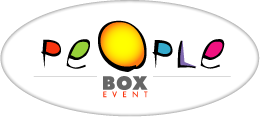 PRESENTATION
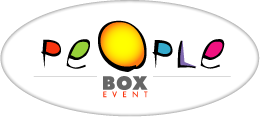 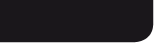 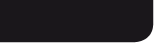 L’ÉCRAN TACTILE ONE TOUCH
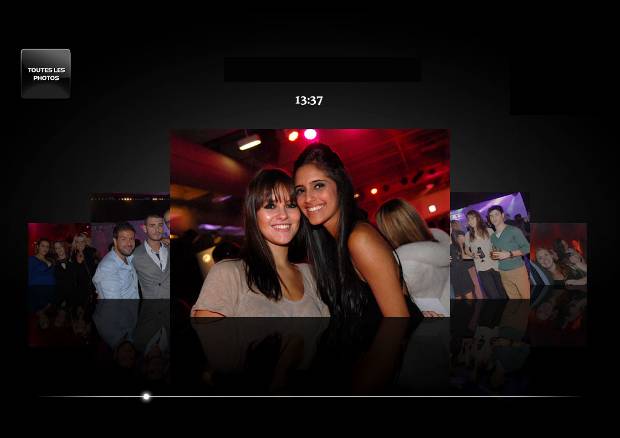 Affichage sous forme de vignettes
Défilement tactile,
un simple touch
pour imprimer
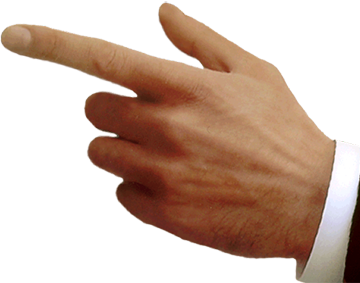 Glissez votre doigt sur la "time line" et naviguez dans le reportage photo par date et heure
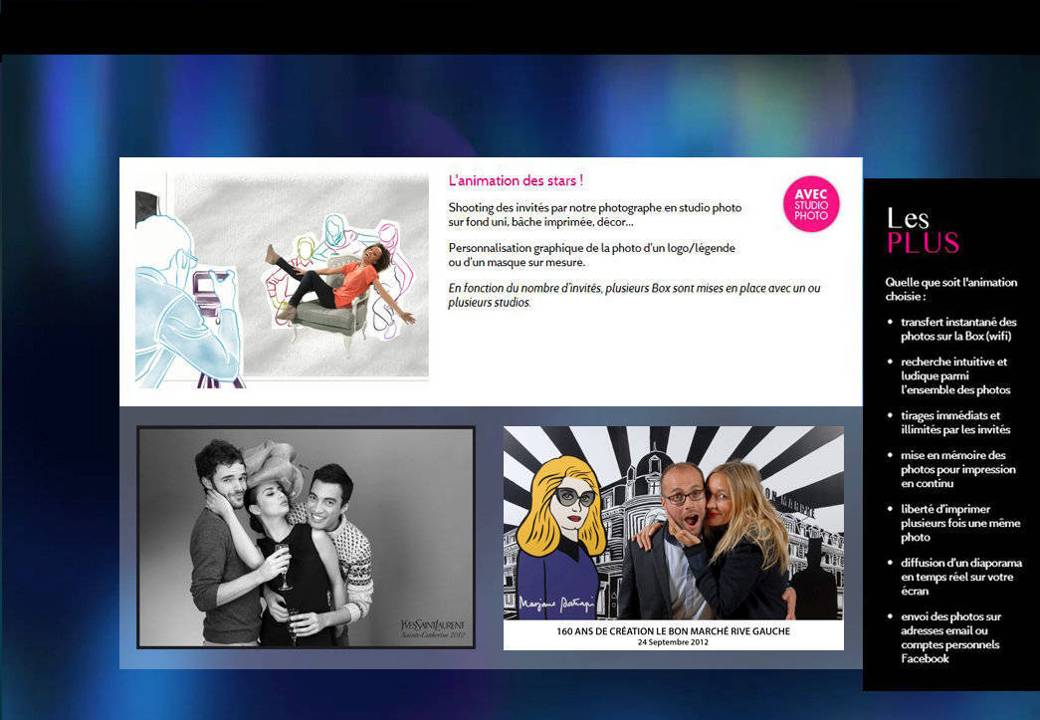 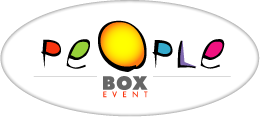 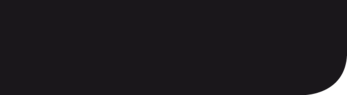 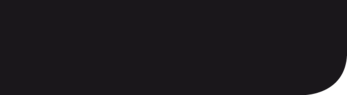 ANIMATION LIVING COLOR
Alliez shooting de qualité et rendu photo original !

Shooting des invités par notre photographe en studio 
photo sur fond uni, bâche imprimée, fond vert, décor…

Choisissez une couleur en amont, proposez des accessoires de cette même couleur et découvrez instantanément un rendu Noir & Blanc où seule cette couleur ressort !

Personnalisation graphique de la photo d’un logo/légende ou d’un masque sur mesure.

Vos invités repartent avec leurs photos à vos couleurs.
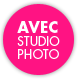 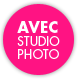 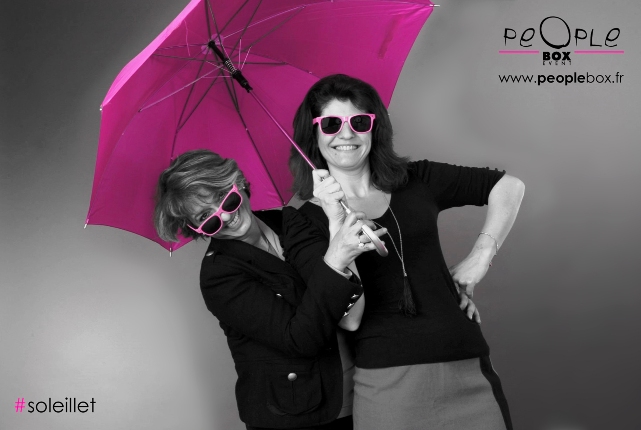 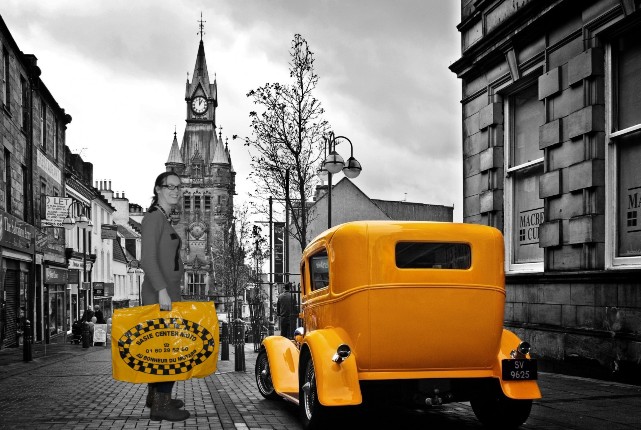 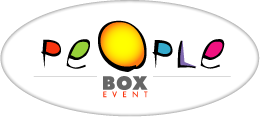 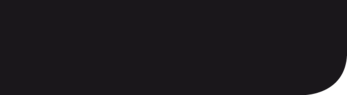 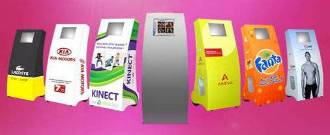 OPTIONS
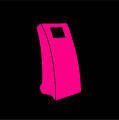 NOUVEAU ! Social Gallery

Plateforme web de partage et de suivi des photos sur les réseaux sociaux.

CLIQUEZ ICI pour en savoir plus.

Cette option nécessite une connexion internet haut débit fournie par vos soins et dédiée à l’animation.
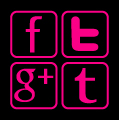 Habillage de la Box

Communiquez plus.
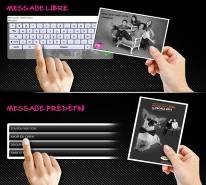 Message personnalisé

Message libre : utilisez le clavier virtuel pour vous exprimer en toute liberté.Message prédéfini : choisissez votre message parmi une liste définie en amont.
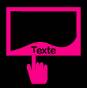 Module Email

Votre image se diffuse sans limites, les invités deviennent acteurs de votre propre communication. Récupérez l’ensemble des photos libres de droits et informations saisies. Cette option nécessite une connexion internet haut débit fournie par vos soins et dédiée à l’animation.
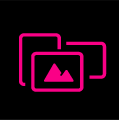 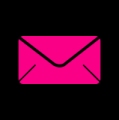 Formats photo

10x15 ou 13x18 ou 15x23
Ou Couponing, posters…
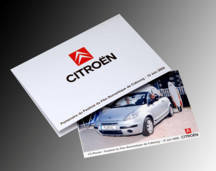 Diaporama des photos 

Partagez les émotions grâce à une simple connexion de
la Box à votre écran.
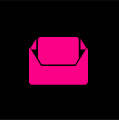 Pochettes photo

Les invités repartent avec leurs photos dans des pochettes personnalisées à vos couleurs.
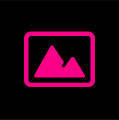 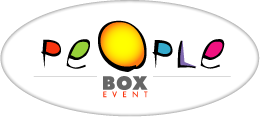 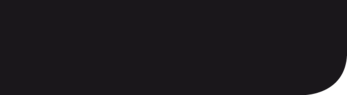 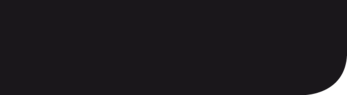 RÉFÉRENCES ANNONCEURS
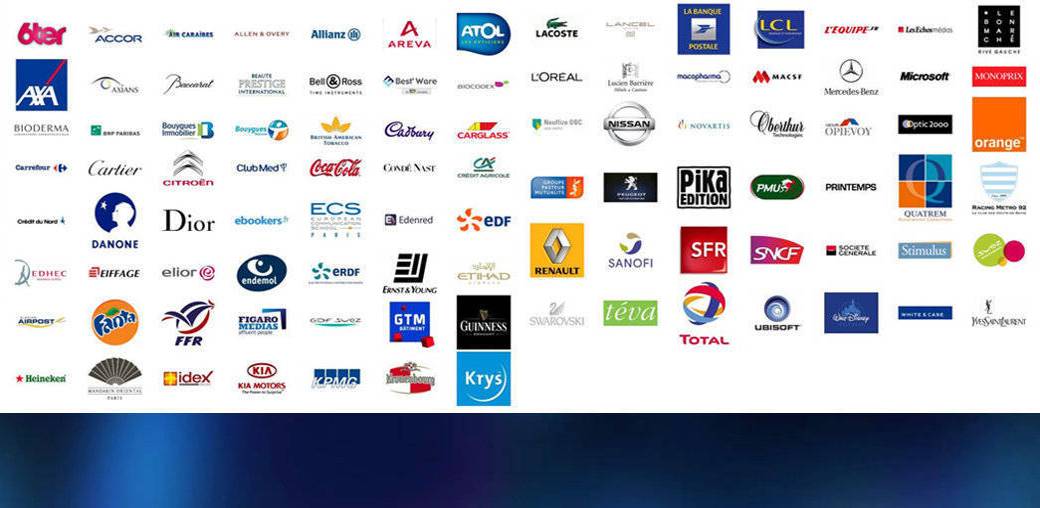 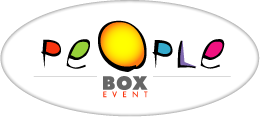 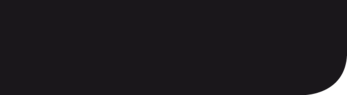 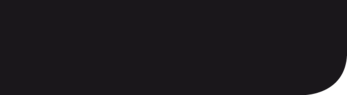 RÉFÉRENCES AGENCES
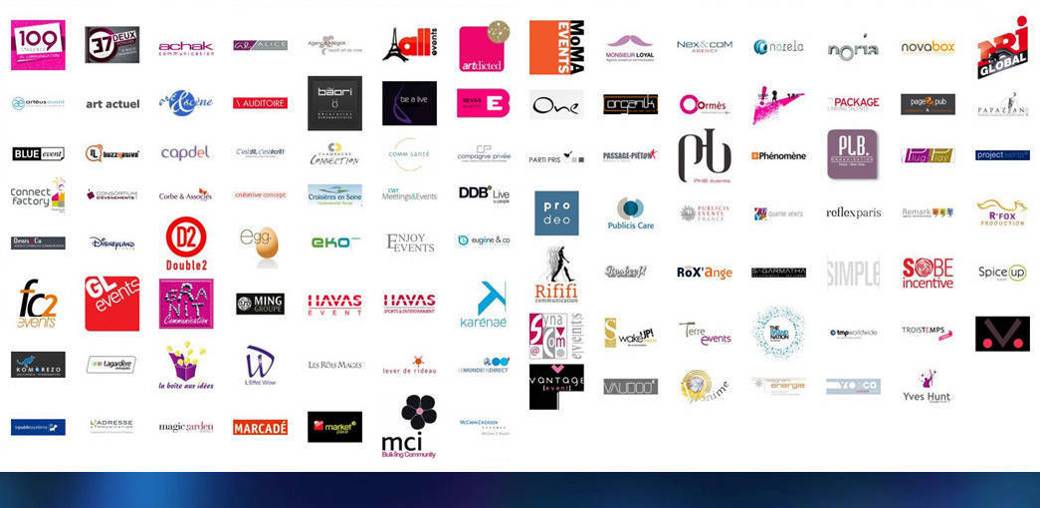 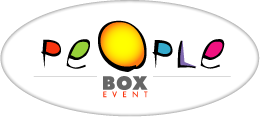 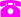 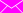 COORDONNÉES

PEOPLE BOX EVENT
PICTURESBOX EVENT

9 rue Alasseur - 75015 Paris

 +33 (1) 1 42 88 00 33
      

picturesboxcontact@orange.fr

Frédéric Béraud – Chargé de Production
François Graindorge – Chargé de Développement
                   Michèle Auffret – Chargée Clientèle

www.peoplebox.fr

 facebook.com/PEOPLEBOX